The Supported Housing (Regulatory Oversight) Act 2023
DLUHC – City of Wolverhampton Council - February 2024
OFFICIAL - SENSITIVE
Context
Background to issues in the supported housing sector
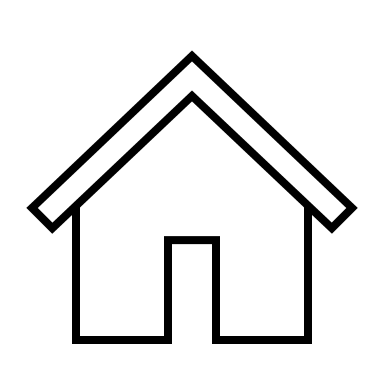 Research found major issues in the quality of supported housing in certain areas.

The Levelling Up, Housing & Communities Committee found that “…unscrupulous providers make excessive profits…” in the supported housing sector.

DLUHC announced an intention to regulate the sector in March 2022.
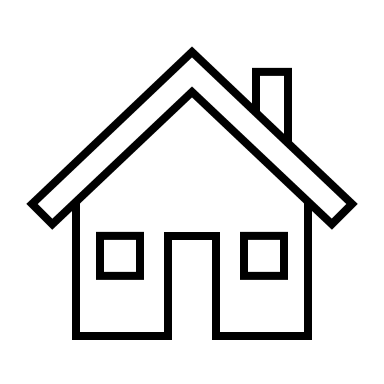 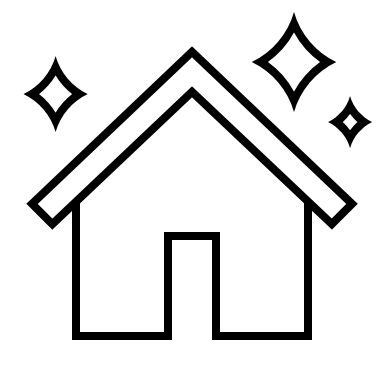 2
OFFICIAL - SENSITIVE
Supported Housing (Regulatory Oversight) Act 2023
History and powers
Supported Housing (Regulatory Oversight) Bill was introduced on 15 June 2022.

Private Members Bill with Government Support.

The Supported Housing (Regulatory Oversight) Act secured Royal Assent on 29 June 2023 – we will be consulting on measures in due course.

It gives the Secretary of State for Levelling Up, Housing and Communities powers to introduce a licensing regime for supported housing, and the power to set National Supported Housing Standards for England. 

It also places a duty on local housing authorities to produce supported housing strategies to understand current availability and future need for supported housing.
3
OFFICIAL - SENSITIVE
Supported Exempt Accommodation
Types of housing covered by the Act
The Act covers all accommodation meeting the definition of Specified Accommodation - in the Act this is referred to as ‘Supported Exempt Accommodation’. This includes (but is not limited to):

Extra Care housing for older people (also known as housing with care or assisted living)
Supported living housing for people with a learning disability and/or autistic people
Supported housing for people with mental ill health or a physical disability
Supported housing for young people leaving care or who are at risk of homelessness
Supported housing (including hostels) for people experiencing or at risk of homelessness
Supported housing for people with multiple complex needs
Domestic abuse refuges and safe accommodation with support.
4
OFFICIAL - SENSITIVE
[Speaker Notes: The Act does not cover:

Retirement housing (i.e. without care and support)
Care homes.]
National Supported Housing Standards
Current status vs new powers via the Act
Currently…
Supported Housing (Regulatory Oversight) Act 2023
No single set of enforceable standards exist for the support provided in supported housing. 

Consequently, some residents are receiving poor-quality support, or in some instances receiving no support at all, and there is no incentive for poor-quality providers to improve.
The Act, introduces National Supported Housing Standards (standards). 
It is proposed that these standards will cover support services – not accommodation and will apply to supported exempt accommodation in England, as defined in the Act.
The standards will make sure that residents, providers and local authorities understand what is expected from good quality supported housing.  
Local authorities will have powers to enforce the standards and licensees will be held accountable for the quality of the support delivered to residents.
5
OFFICIAL - SENSITIVE
National Supported Housing Standards continued
Key principals
Dignity and respect: Human rights are respected; people are treated fairly and respectfully without discrimination.
Person centered: People can influence the support they receive, and their voices are respected and heard.
Principles for the National Supported Housing Standards
Safe and responsive: The accommodation is in reasonable condition and provides a safe environment with responsive supportive staff.
Effective: Takes a tailored approach to residents' support needs and demonstrates that the service delivers positive outcomes for residents.
Well led: Appropriate governance structures and organisational procedures are in place and there is a designated responsible person.
6
OFFICIAL - SENSITIVE
Licensing schemes (England only)
Key points for Local Authorities
National framework locally delivered – all local housing authorities will run their own individual licensing schemes.
A key part of the reforms is the introduction of local authority licensing schemes for all providers of supported housing.
Licensing may require multi-disciplinary teams– e.g. colleagues from adult social care, housing, social services, Housing Benefit teams.
Each ‘scheme’ within a local authority district will need to hold a licence – these can be applied for at the same time, in one application.
A scheme = a postal address.
The licensing regime is intended to ensure that Housing Benefit under the specified accommodation rules can only be claimed for licensed supported housing - protecting residents and guaranteeing value for money for the taxpayer.
7
OFFICIAL - SENSITIVE
Licensing schemes continued
Key points for Local Authorities
The licensee will be the person ‘managing or in control of’ the accommodation.
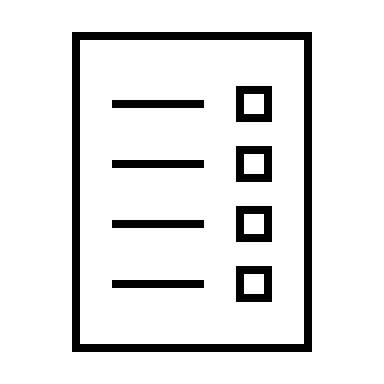 The licensee will need to pass a fit and proper person test, as with HMO licensing.
A supported housing licence will replace any existing property licence.
We will consult on what other conditions should be attached to a licence.
The primary purpose of licensing schemes are to ensure that the National Supported Housing Standards are met.
8
OFFICIAL - SENSITIVE
Local Supported Housing Strategies
Key points and duties under the Act
The Act places a duty on local authorities to carry out 'Supported Housing Strategies’ (strategies) for the provision of supported exempt accommodation.

We’re proposing in the consultation that the first strategies should be produced within 6 months of funding being allocated.

They must include:
An assessment of current availability of supported housing
The likely need for supported housing for the 5 years following publication
Anything else specified in regulations
They are to be updated at least every 5 years.

A new burdens assessment will be carried out for the strategies.
9
OFFICIAL - SENSITIVE
What should strategies include?
Key points for Local Authorities
Needs Assessment: 
Review of existing supply
Number of households
Type of provision (e.g. client group, service type, tenure etc)
Unmet need

Demand projections (5 years +)
Number of households
Type of provision
Delivery Plan
Homes in development/estimated delivery
Plan to meet identified need
Move on pathways (where applicable)
The consultation will set out more detail and seeks views on what else should be included in the strategies as a minimum.
10
OFFICIAL - SENSITIVE
Next steps
Timeline
Coming soon
Formal consultation on how the Government intends to implement the measures from the Act to inform the drafting of regulations and accompanying guidance. 

Stakeholder engagement. 

Following consultation 1 
Further consultation and engagement on the draft regulations.

New burdens assessments to be developed in parallel​.

Likely 2025-26 
Implementation.
11
OFFICIAL - SENSITIVE
Thank you.
 
Please send any further questions to – supportedhousingoversight@levellingup.gov.uk
12